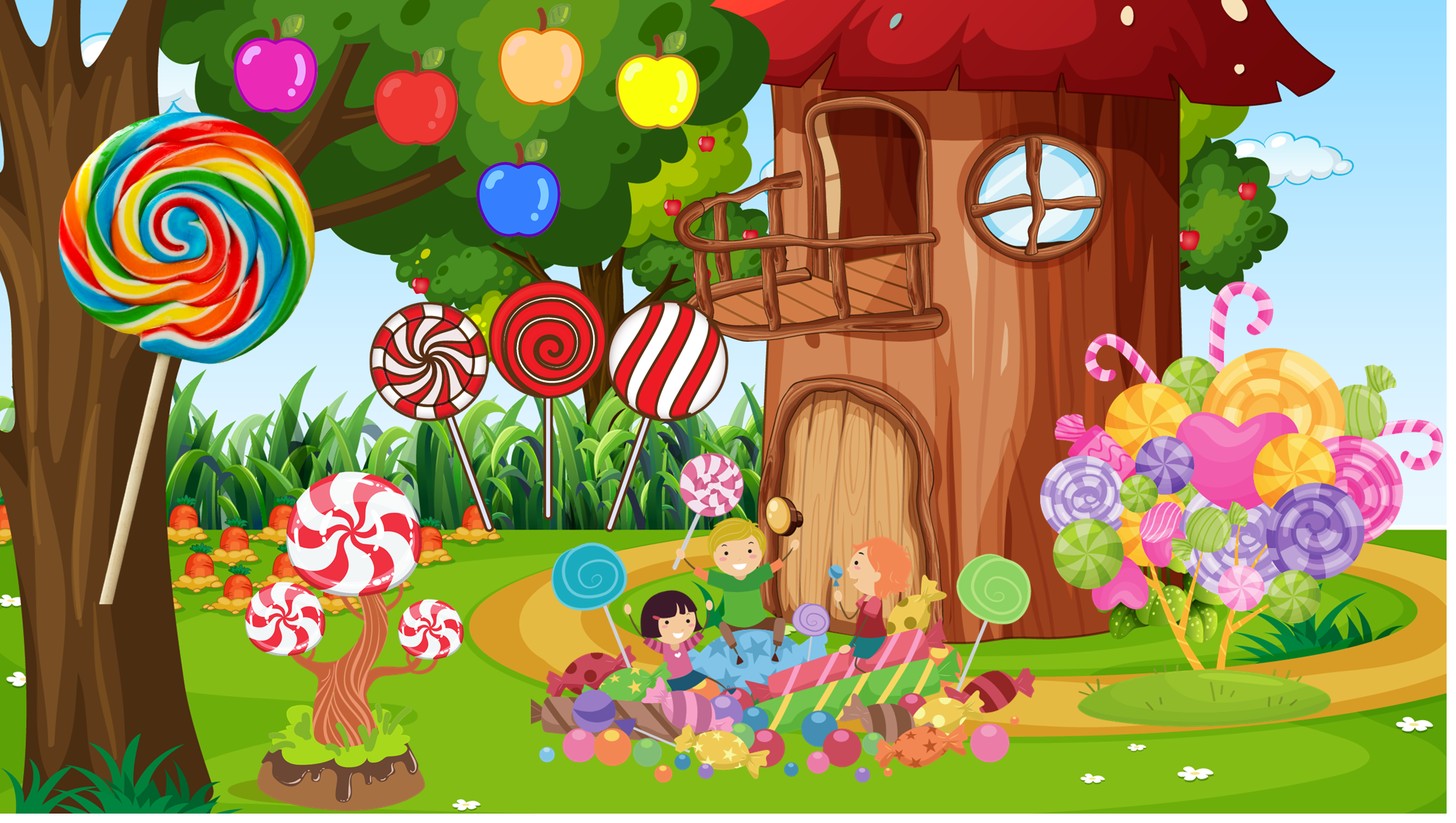 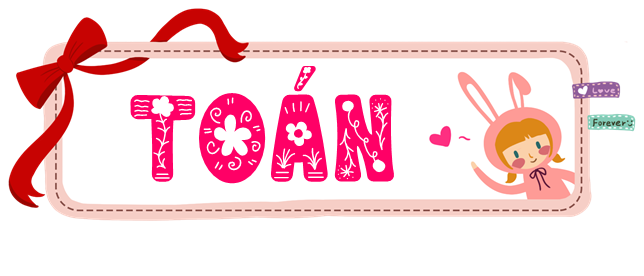 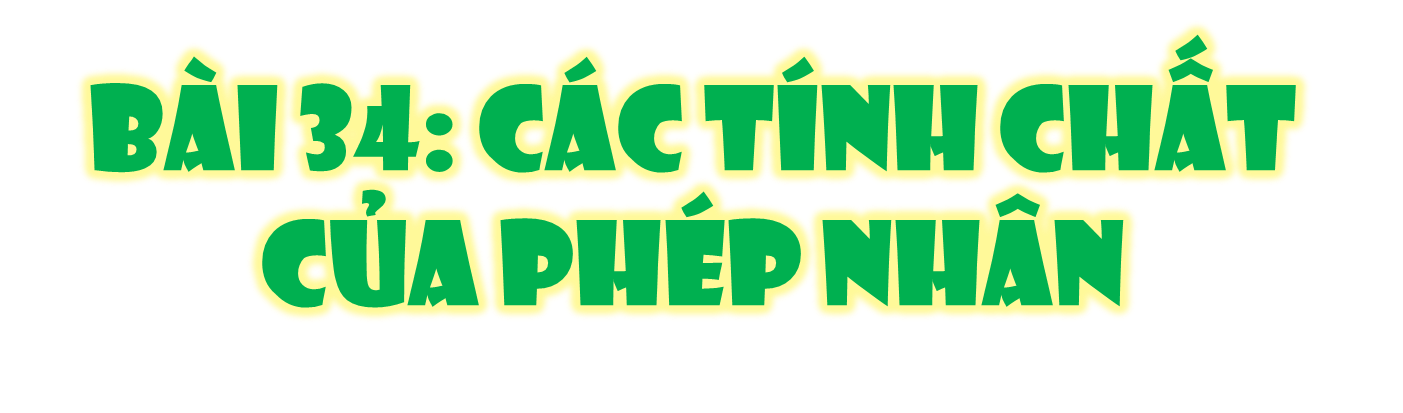 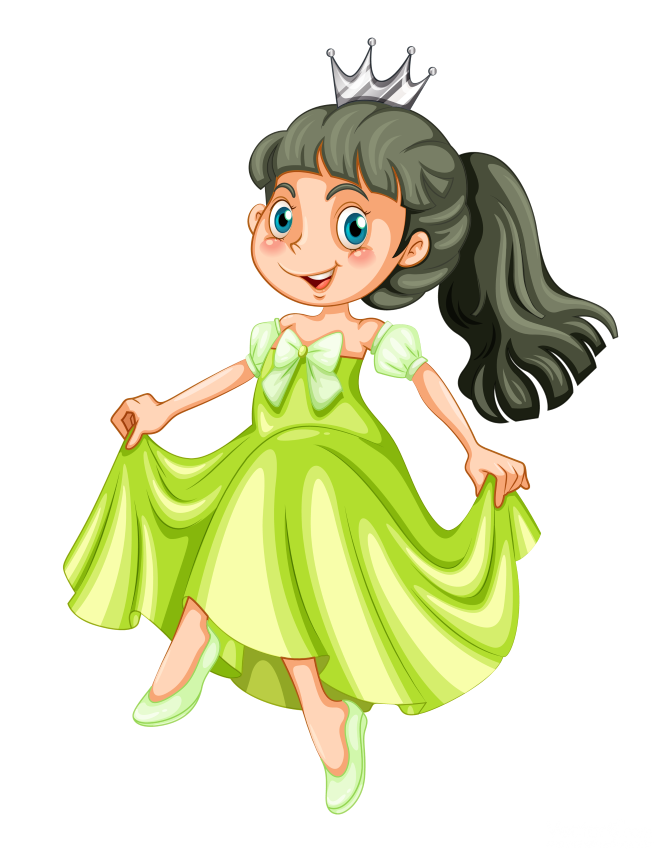 [Speaker Notes: Thiết kế: Hương Thảo – Zalo 0972115126. Các nick khác đều là giả mạo]
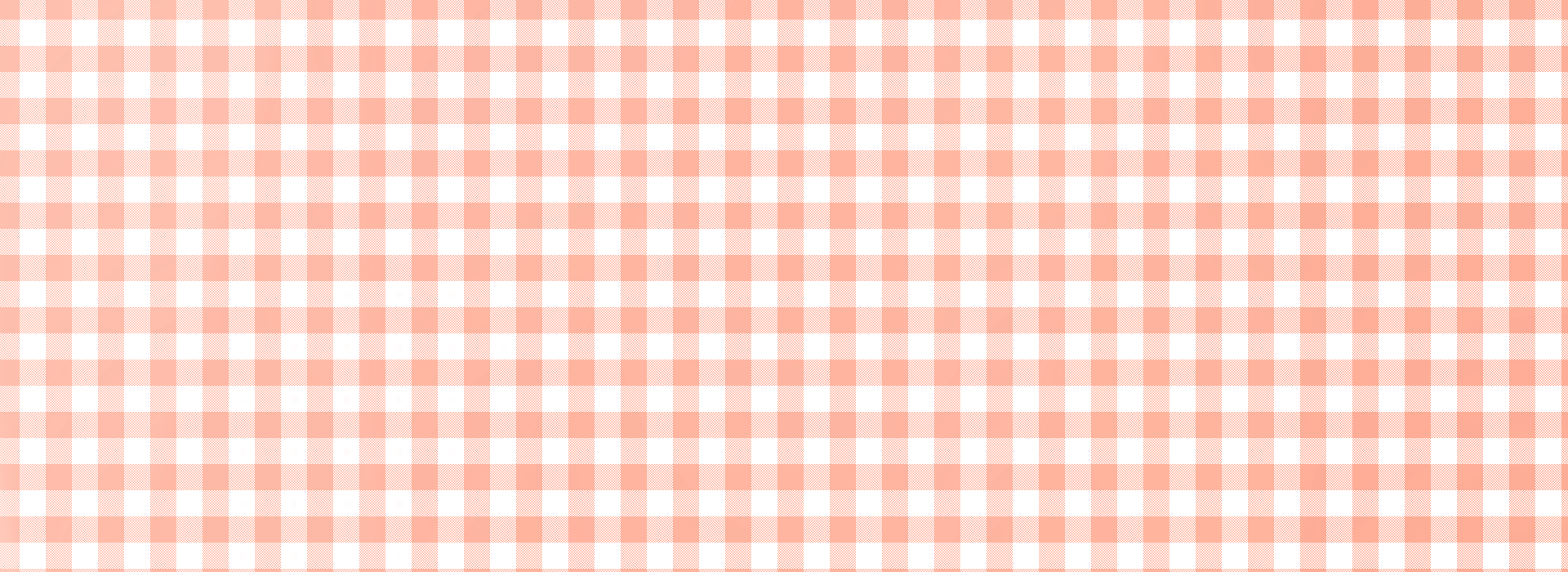 Yêu cầu cần đạt
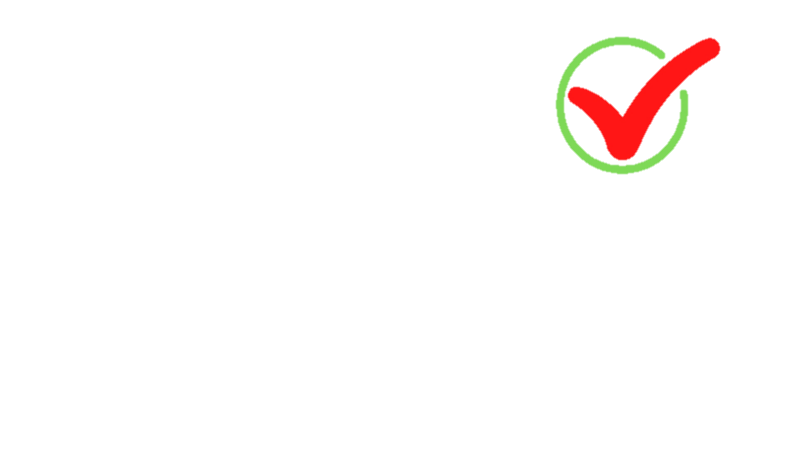 Hiểu và vận dụng các tính chất (giao hoán, kết hợp, nhân với 1, nhân với 0) của phép nhân 
Vận dụng để tính nhanh, tính nhẩm (tính hợp lý) và giải quyết một số tình huống gắn với thực tế.
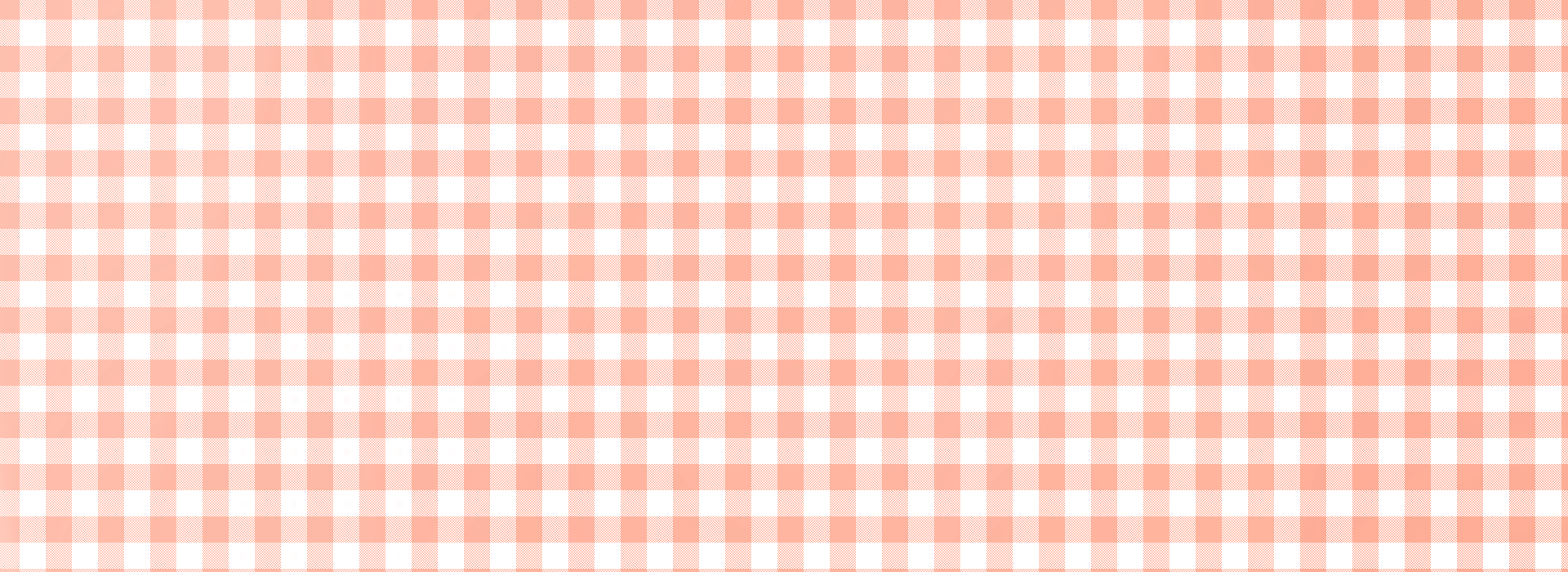 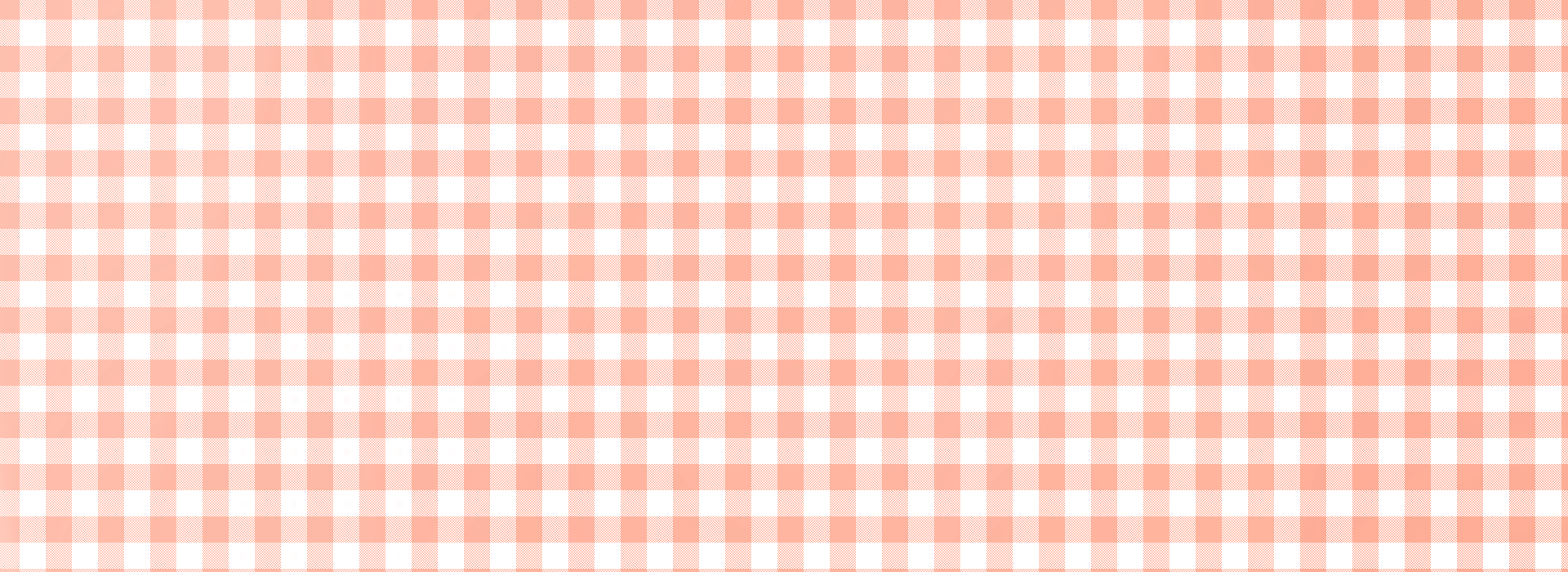 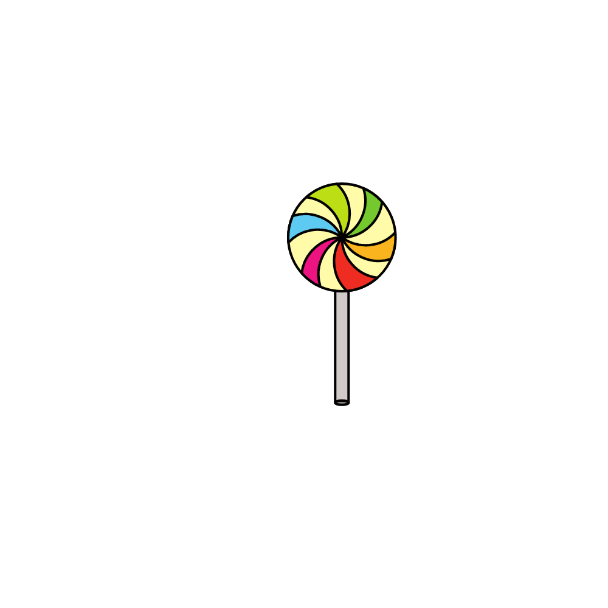 1. Tính chất giao hoán của phép nhân
8 × 3 = ?
24
8 × 3 = 3 x 8
3 × 8 = ?
24
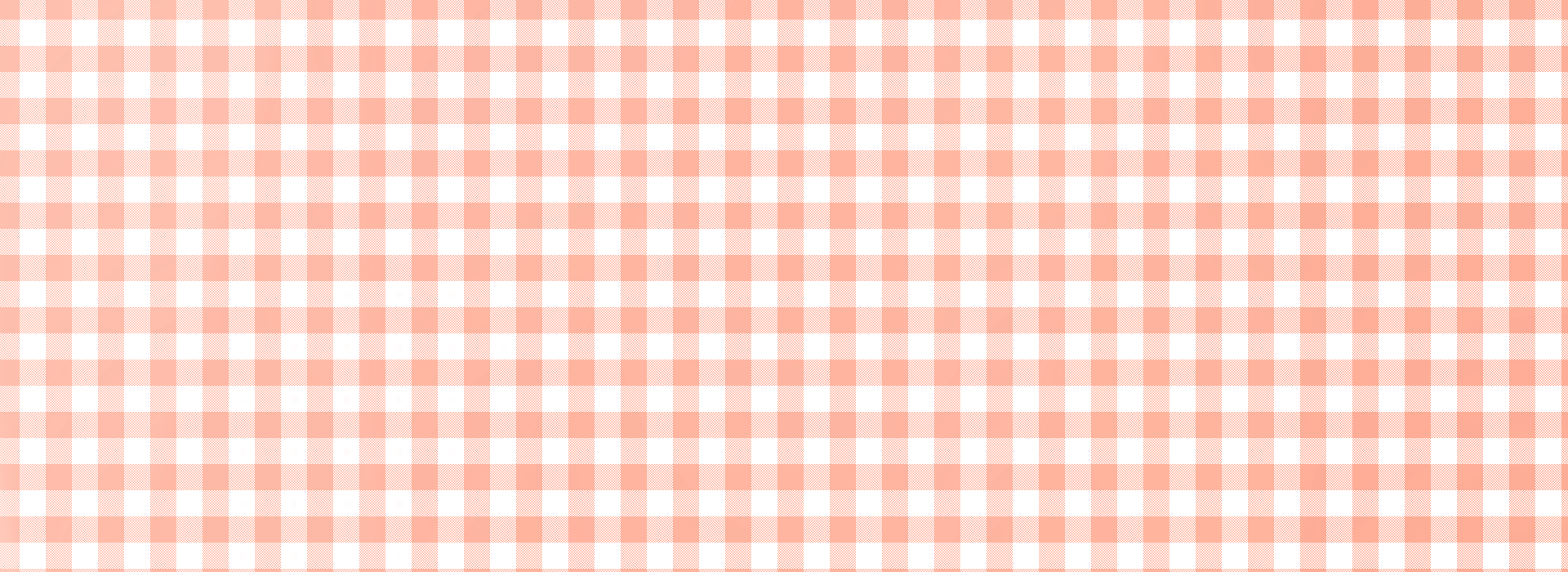 Khi thực hiện phép nhân hai số ta có thể đổi chỗ các thừa số mà tích không thay đổi.
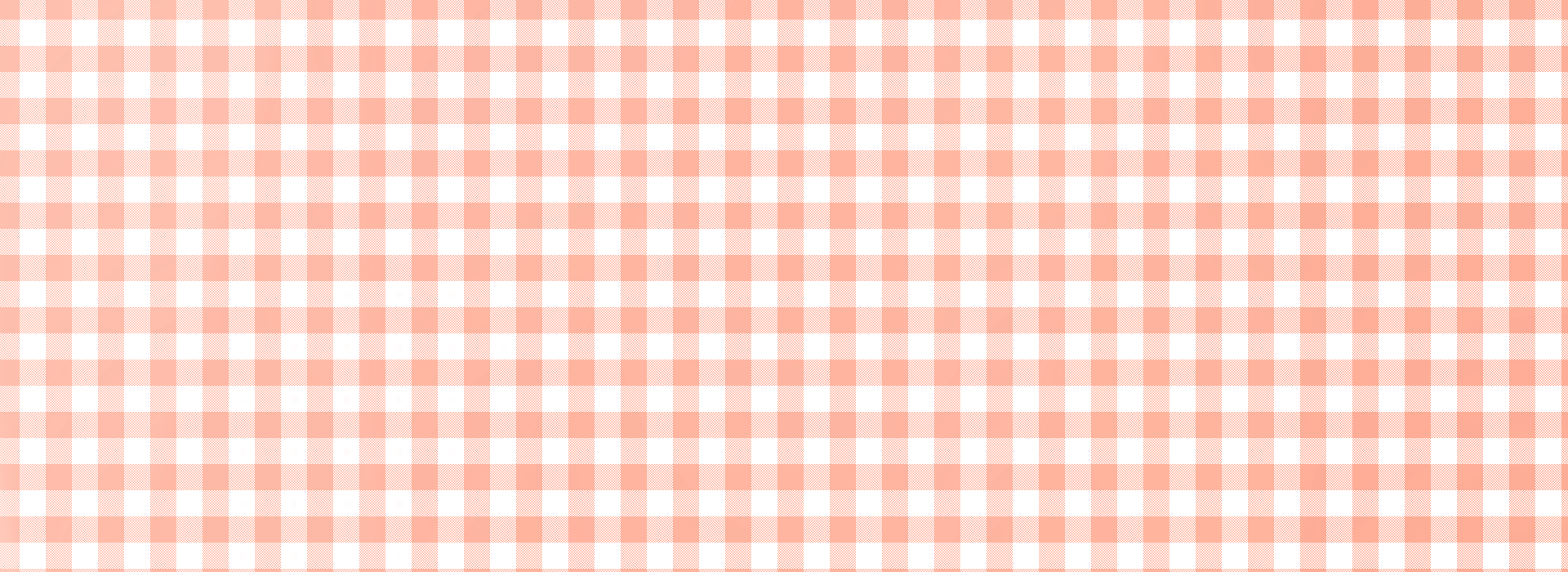 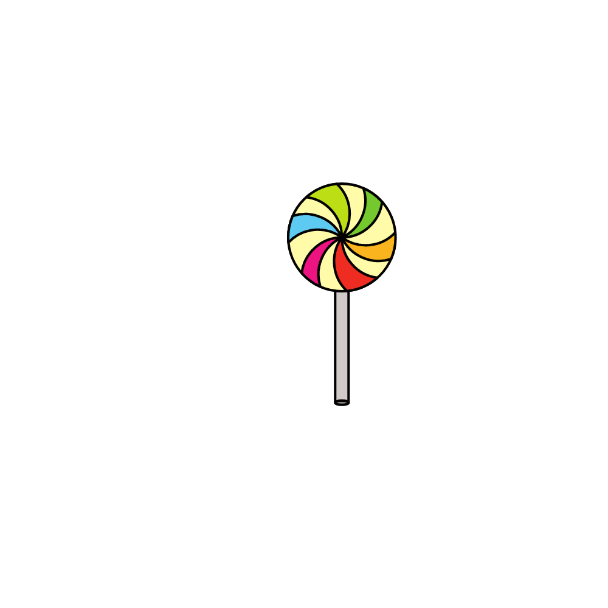 2. Tính chất kết hợp của phép nhân
(3 × 5) × 6 = ?
15 × 6 = 90
(3 × 5) × 6  =  3 × (5 × 6)
3 × (5 × 6) = ?
3 × 30= 90
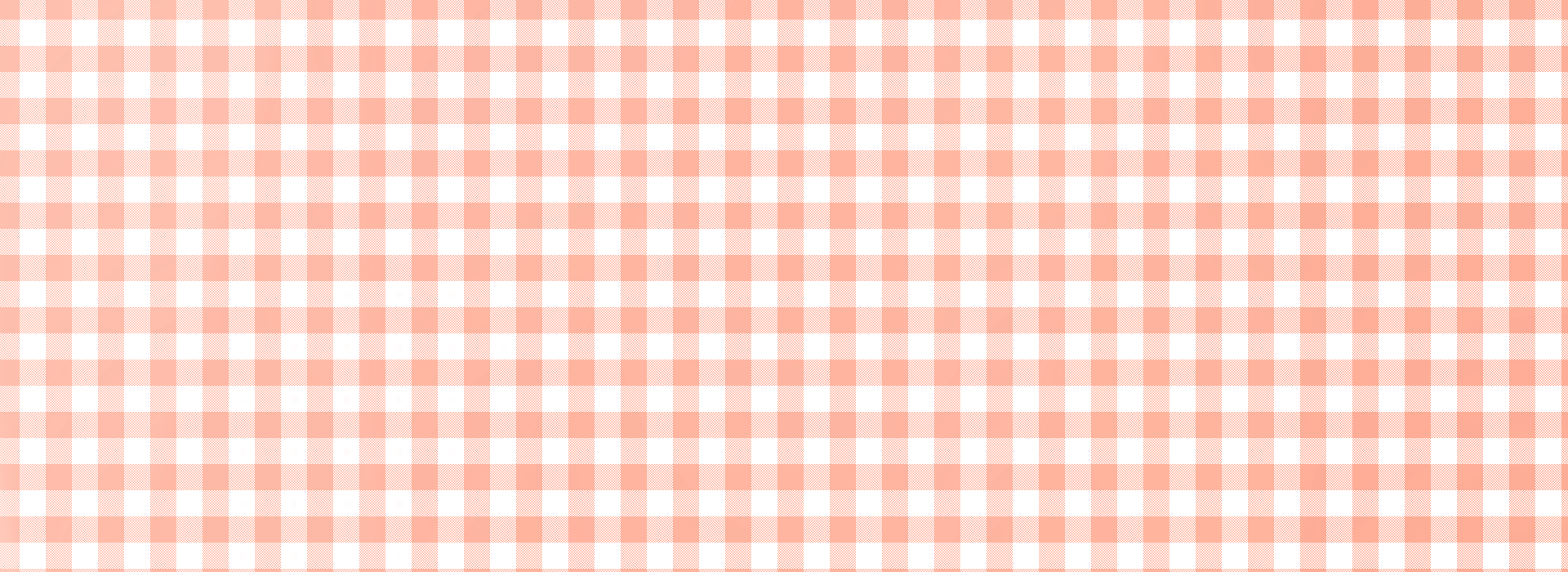 Khi nhân một tích hai số với số thứ ba ta có thể nhân số thứ nhất với tích của số thứ hai và số thứ ba.
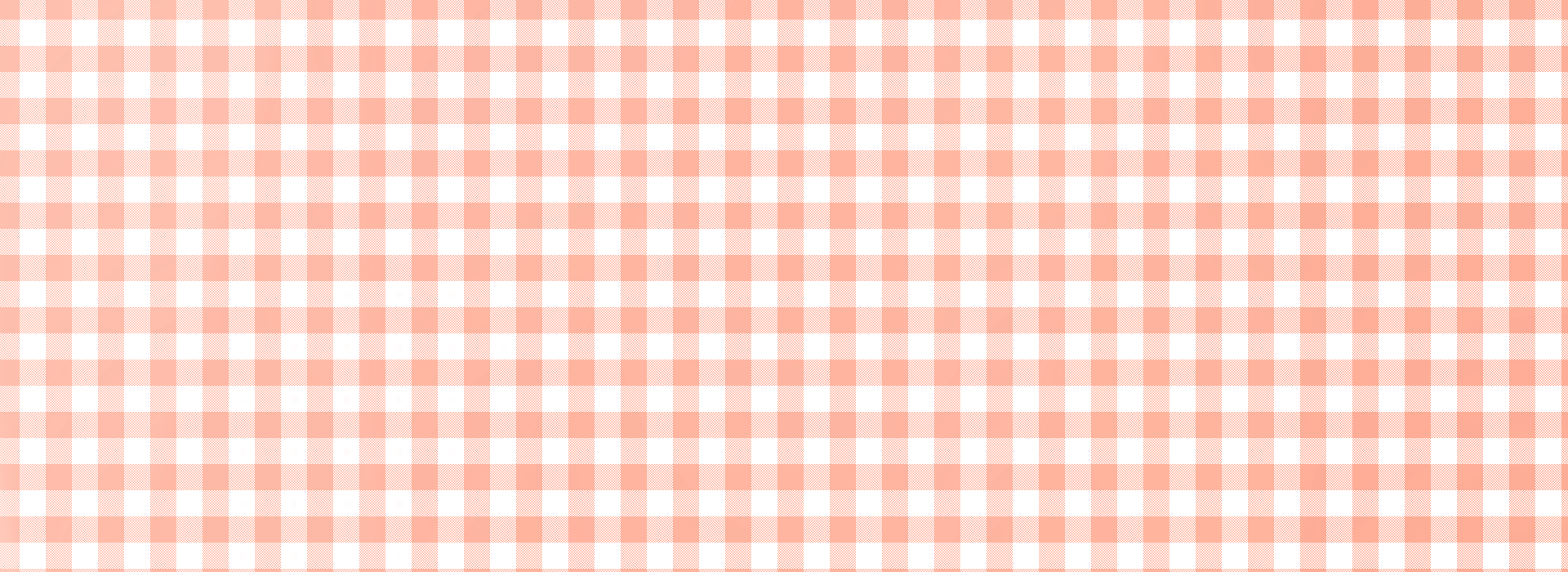 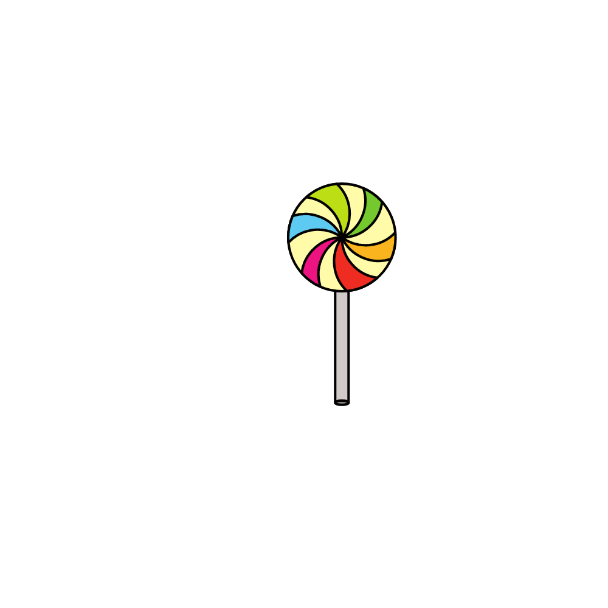 3. Nhân với 1. Nhân với 0.
4 x 0 = ?
6 x 1 = ?
0
6
0 x 4 = ?
1 x 6 = ?
0
6
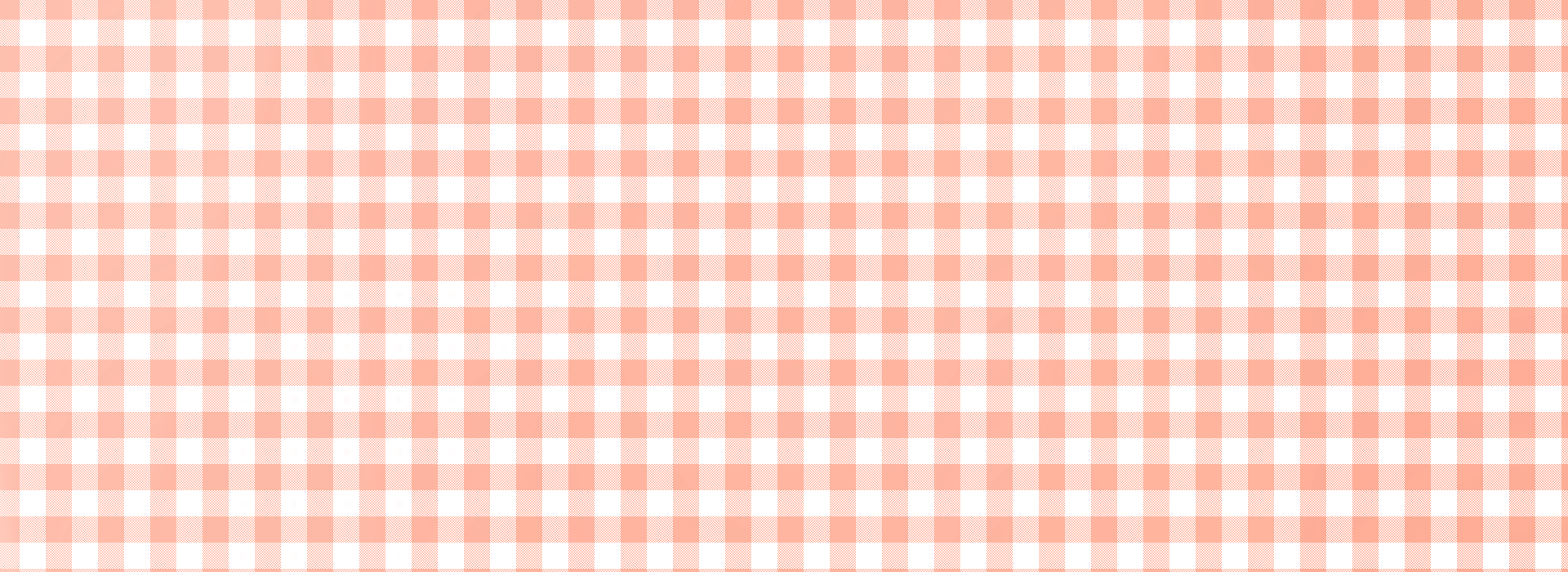 Số nào nhân với 1 cũng cho kết quả bằng chính nó.
Số nào nhân với 0 cũng cho kết quả bằng 0.
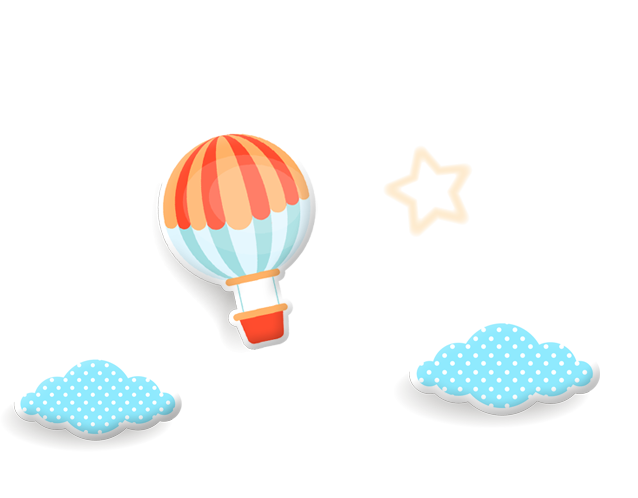 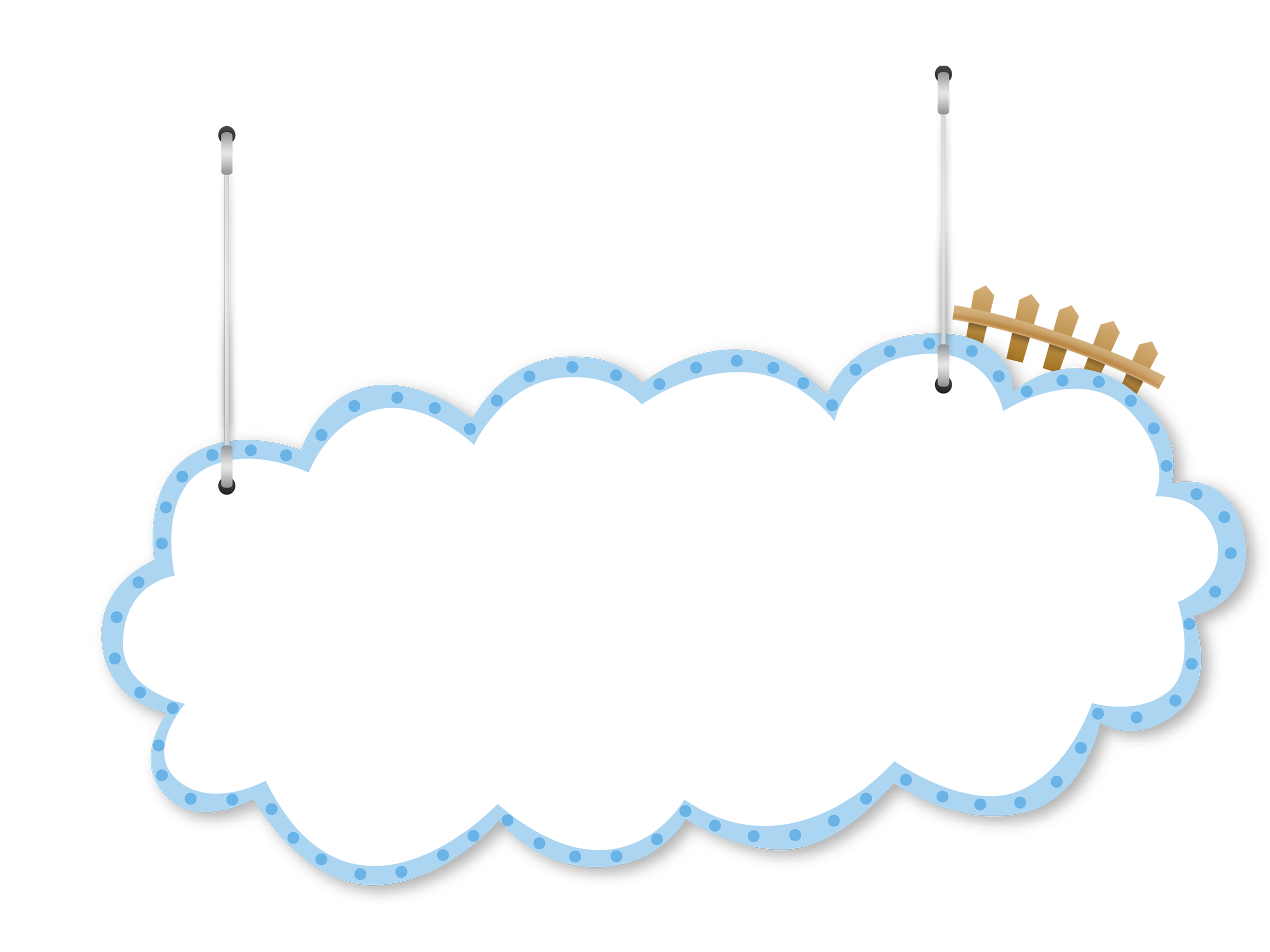 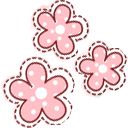 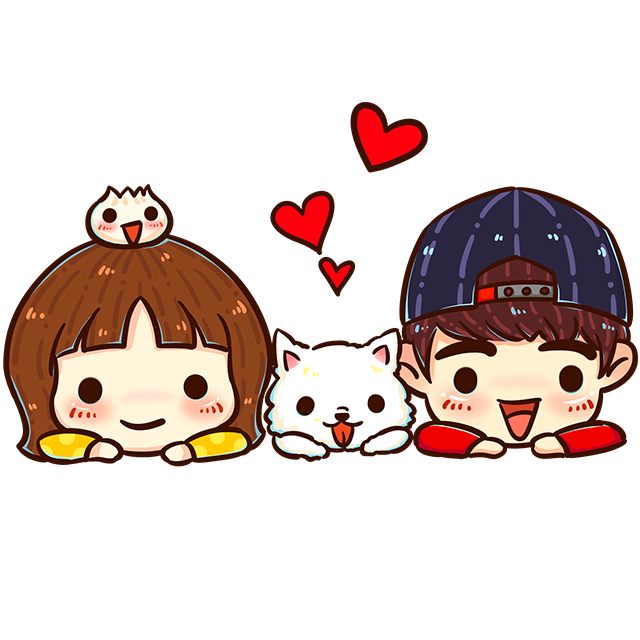 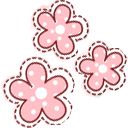 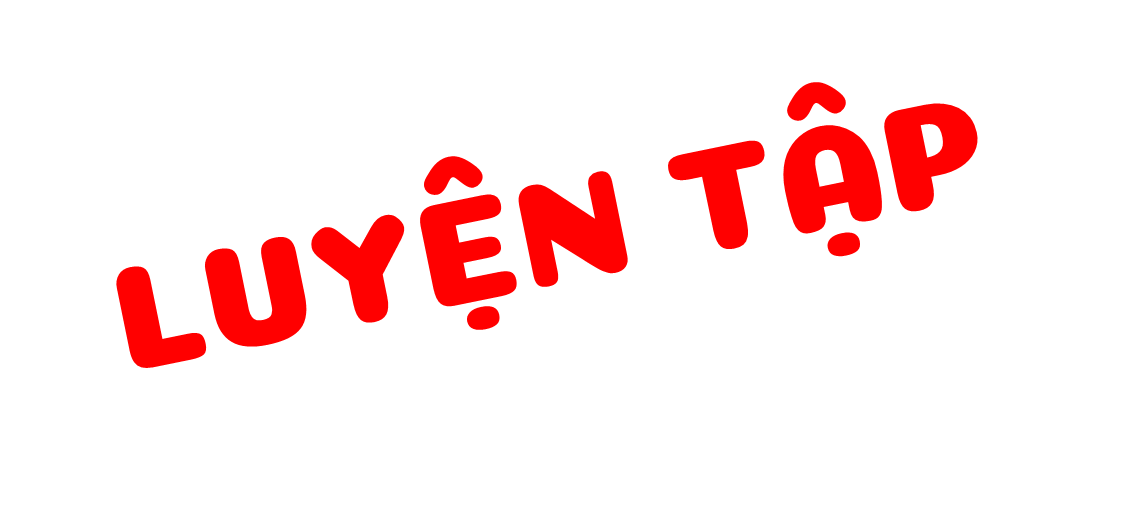 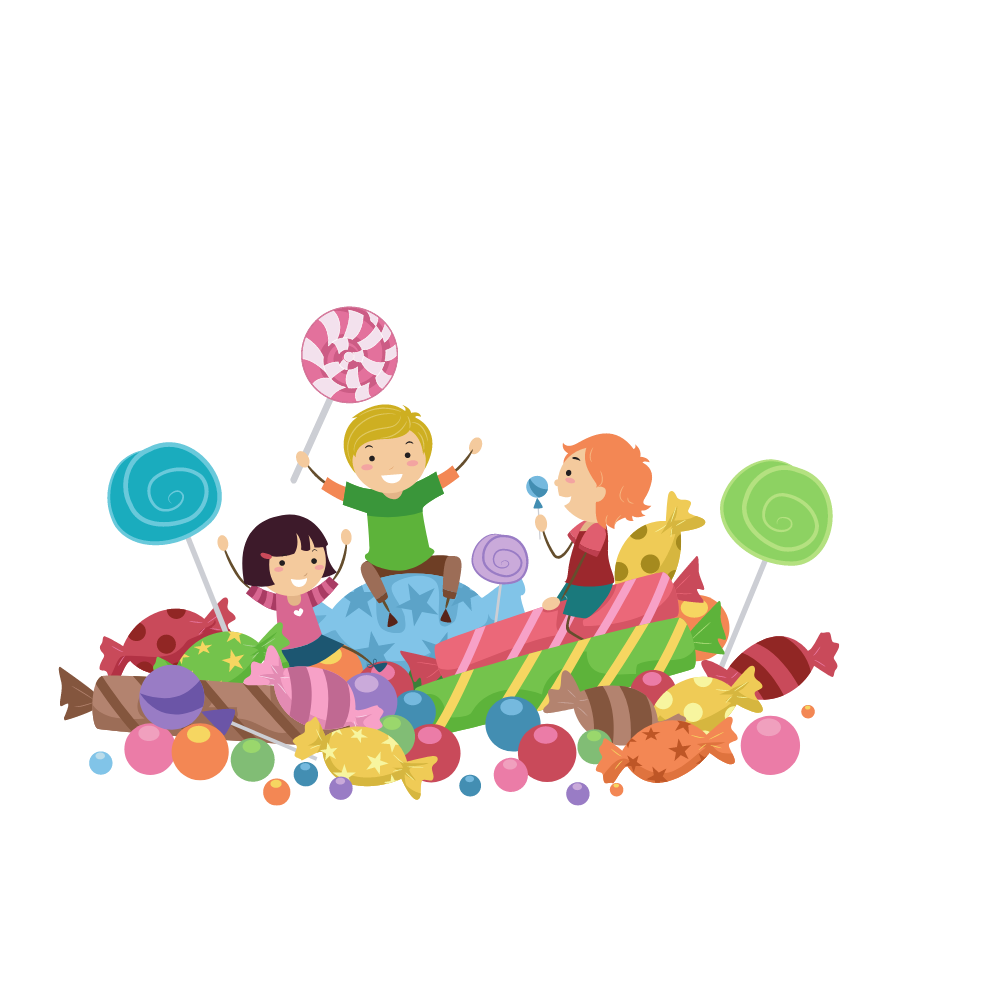 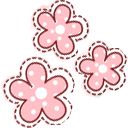 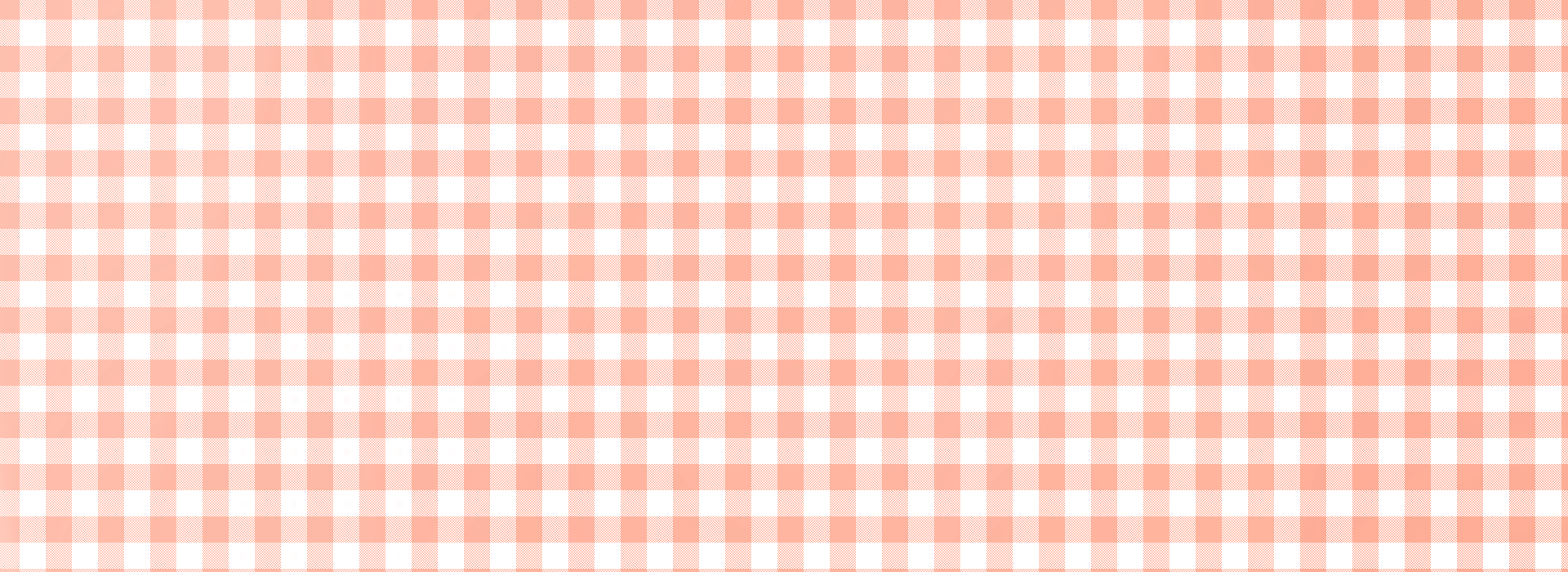 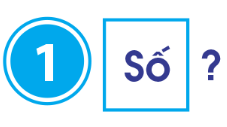 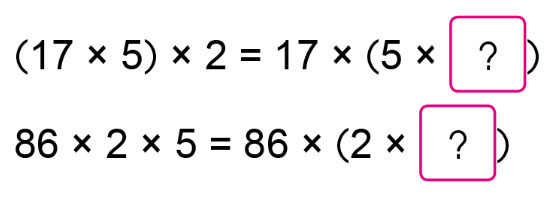 2
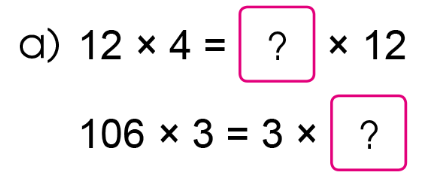 4
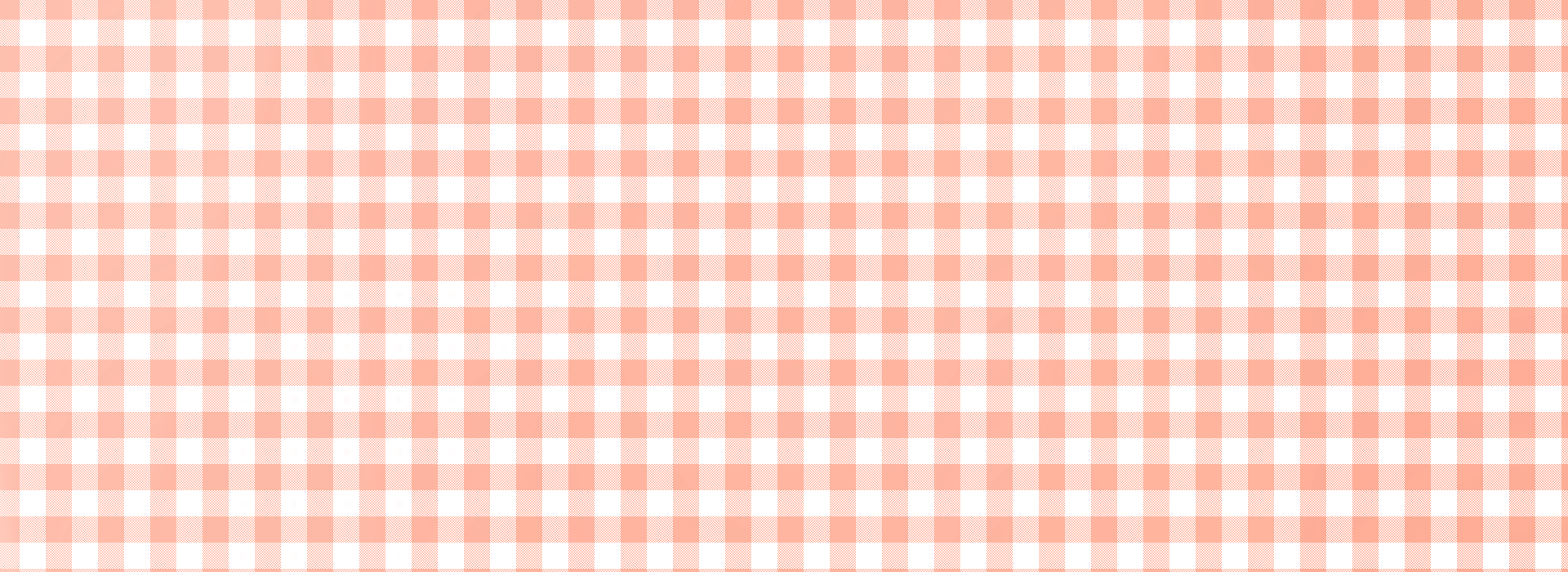 5
106
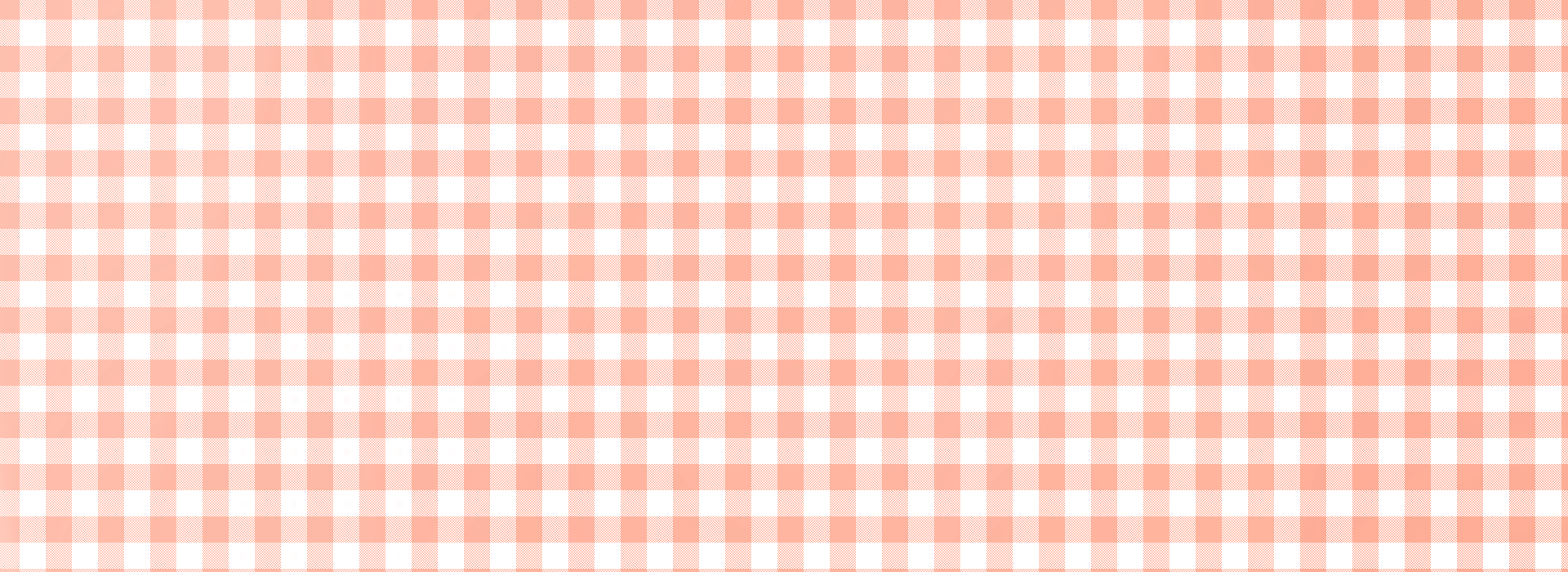 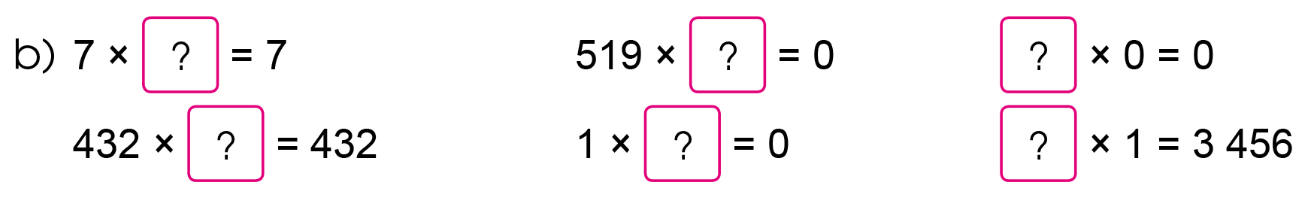 0
1
0
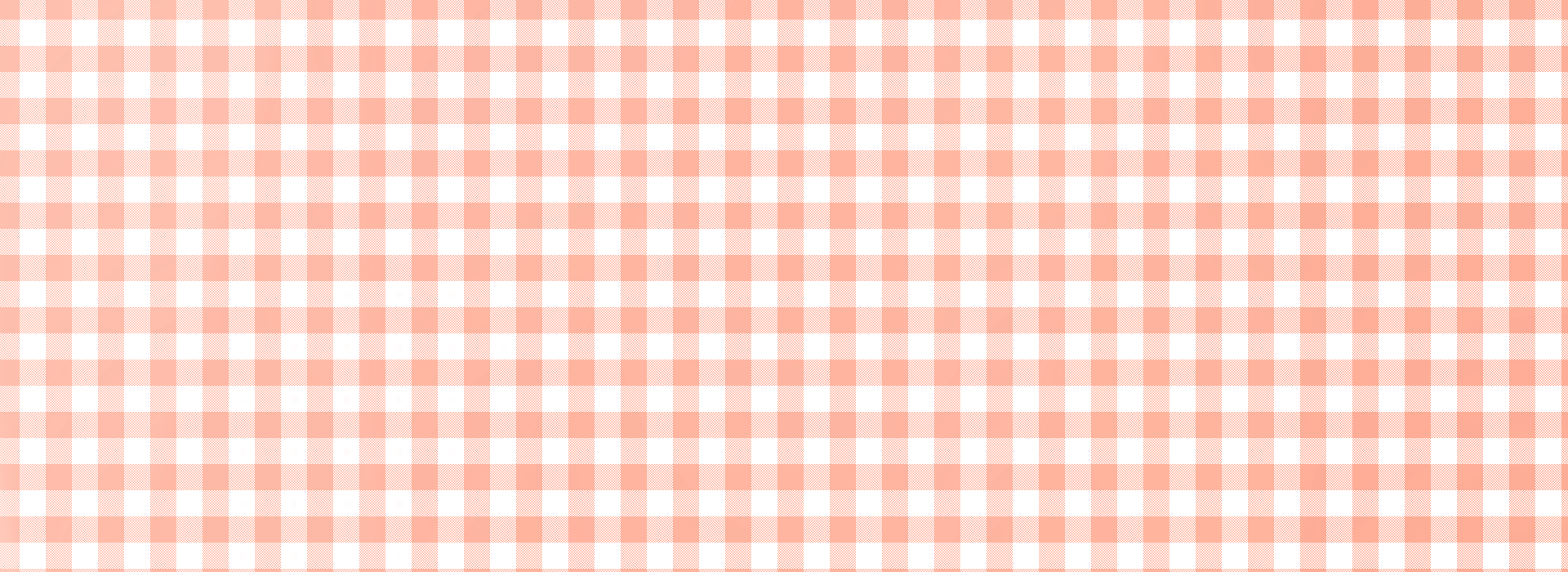 1
0
3 456
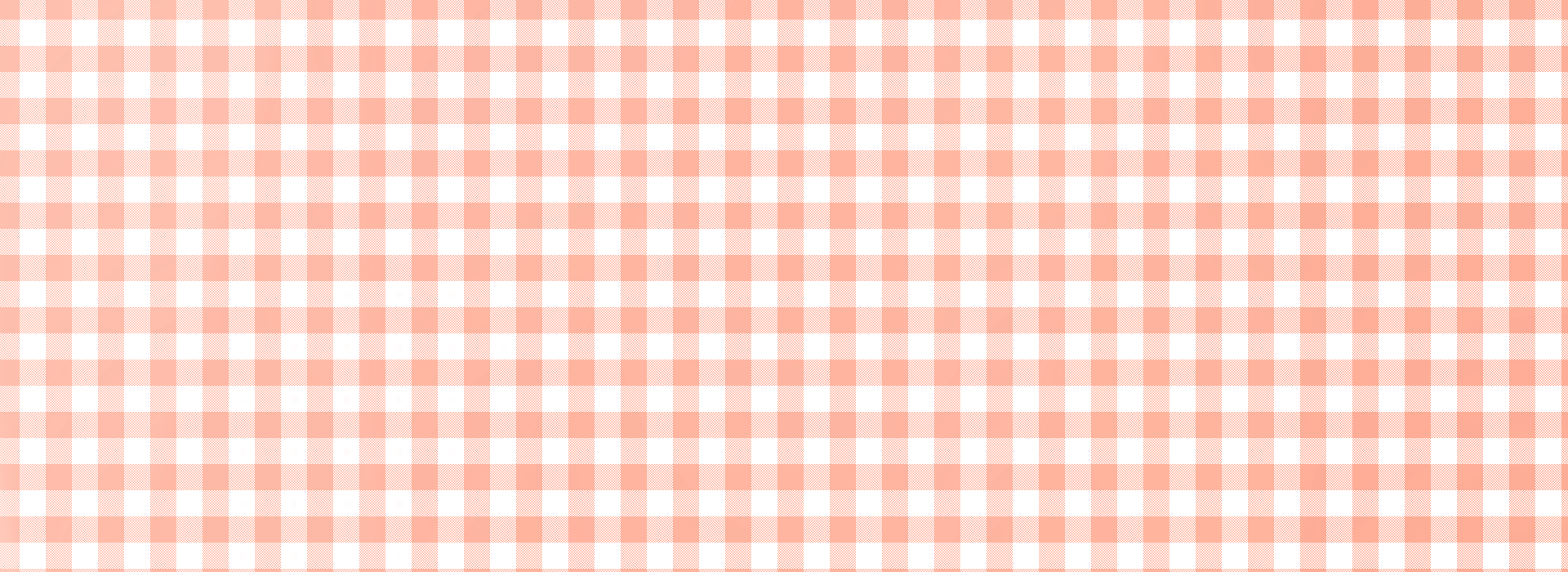 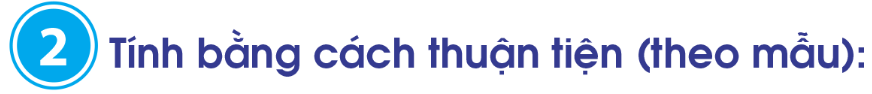 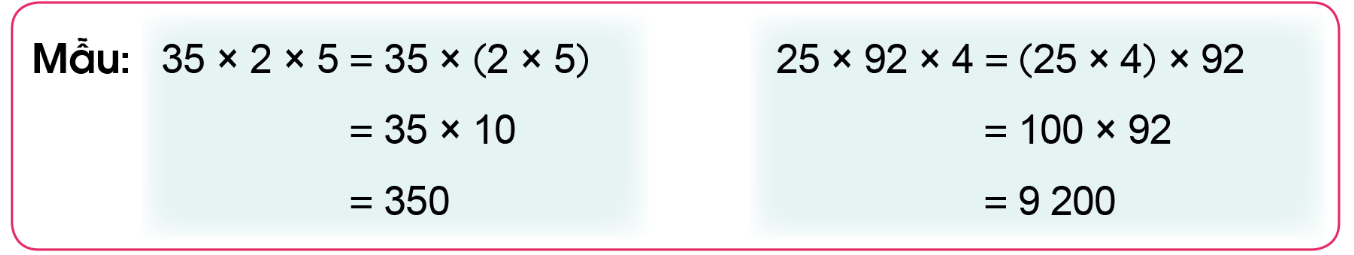 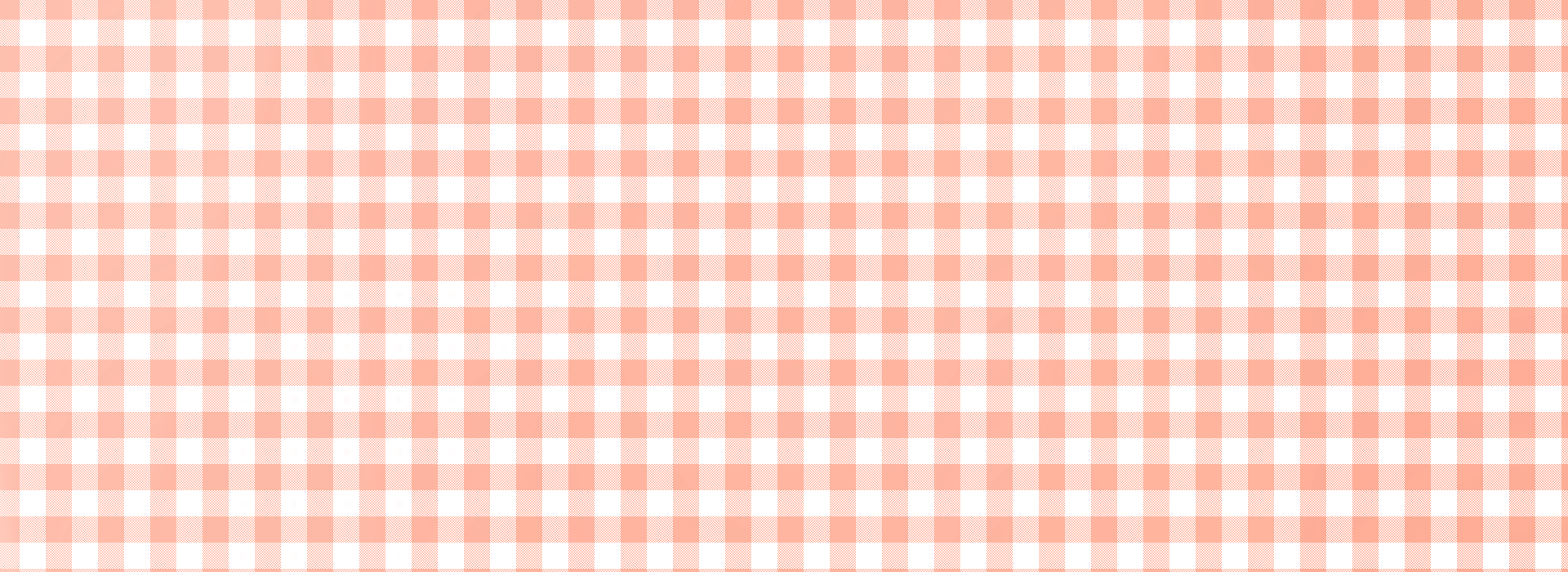 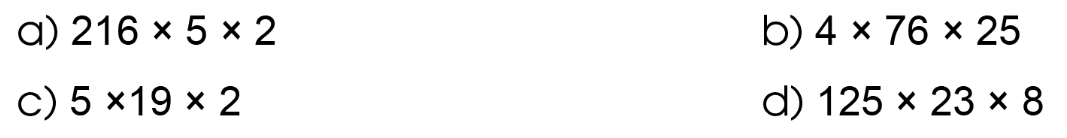 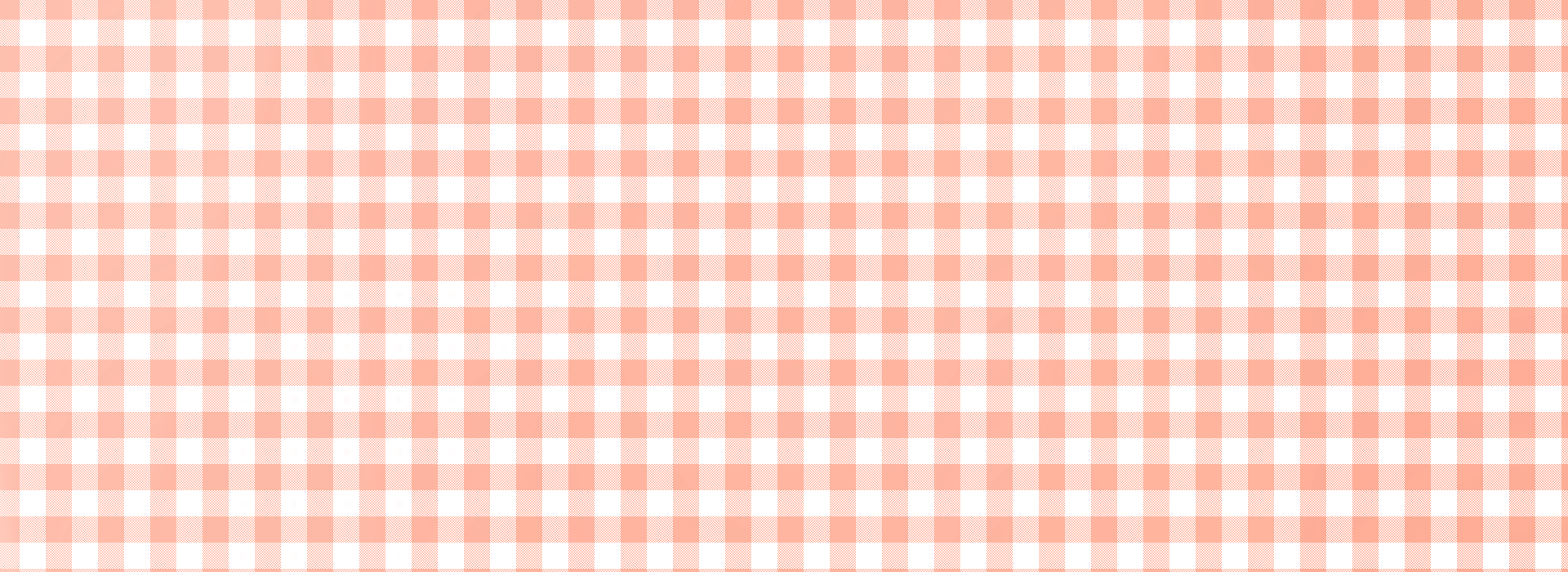 Một nhóm 5 người dự định đi dã ngoại trong 3 ngày. Mỗi ngày một người dự kiến mang theo 2 kg đồ ăn uống. Hỏi nhóm người này cần mang theo bao nhiêu ki-lô-gam đồ ăn uống trong quá trình dã ngoại?
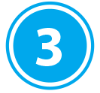 Bài giải:
Nhóm người này cần mang theo số kg đồ ăn uống là:
3 × 2 × 5= 30 (kg)
Đáp số:  30 kg
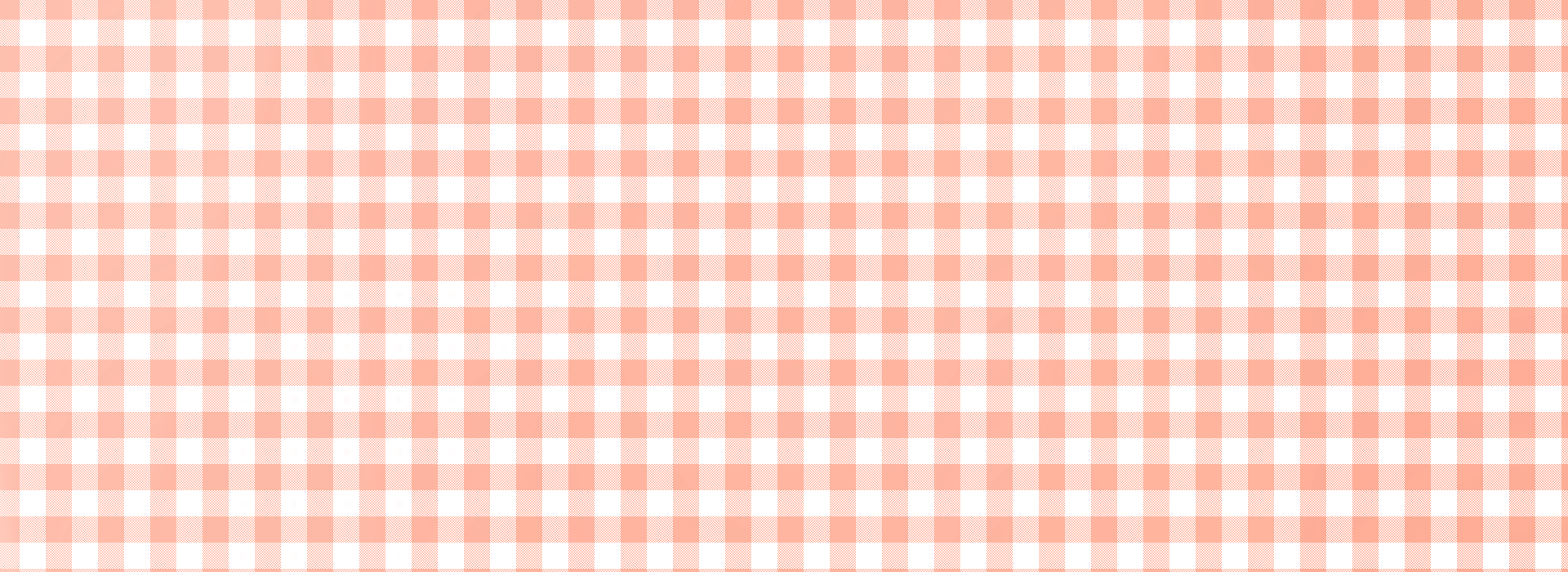 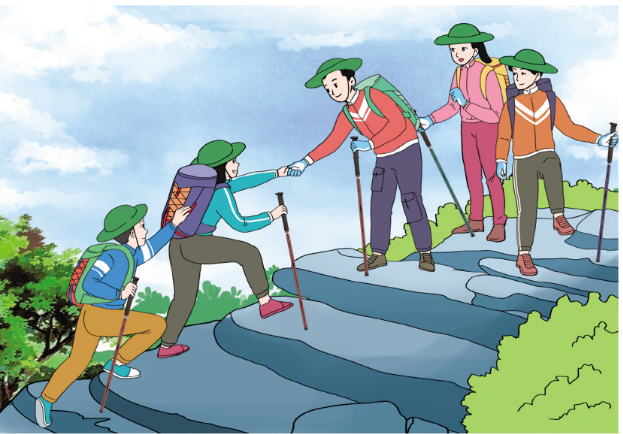 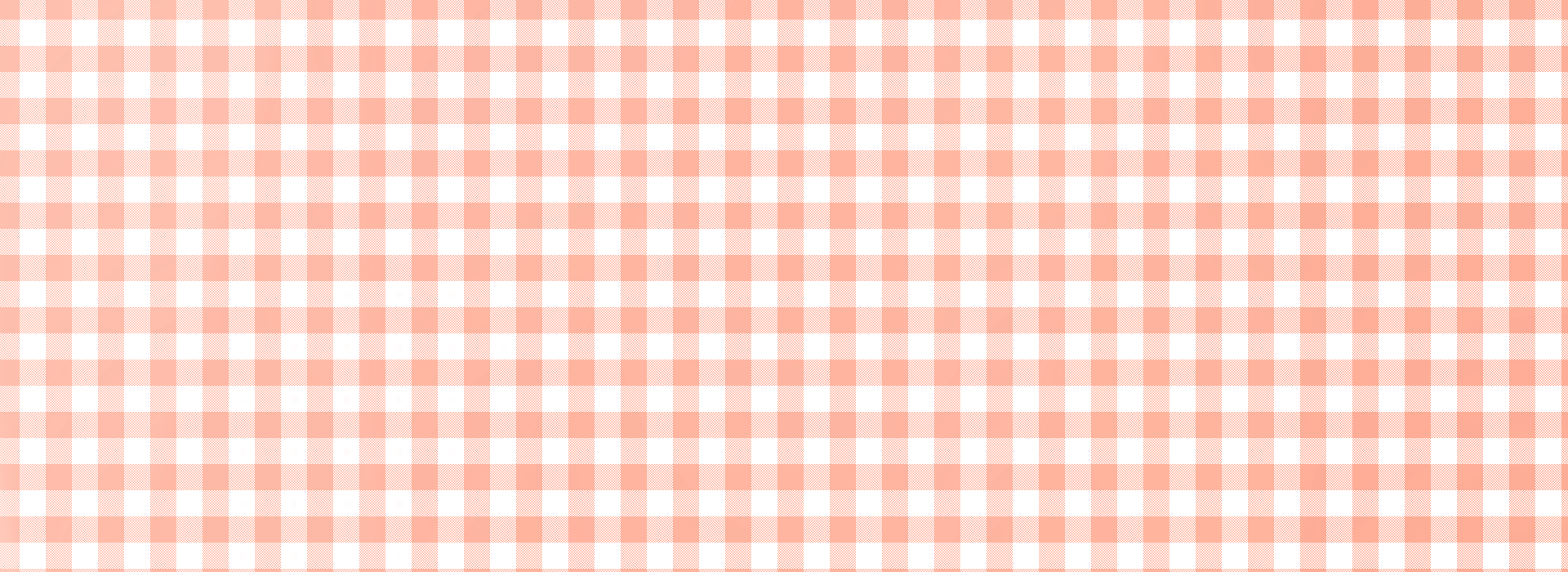 Một khu chung cư có 4 toà nhà, mỗi toà nhà dành ra 25 tầng để ở, mỗi tầng có 12 căn hộ. Hỏi khu chung cư này có bao nhiêu căn hộ để ở?
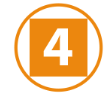 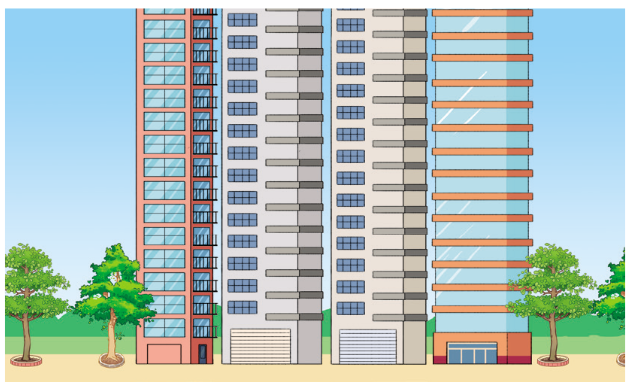 Bài giải:
Số căn hộ trong một khu chung cư là:
4 × 25 × 12 = 1200 (căn hộ)
Đáp số: 1200 (căn hộ)
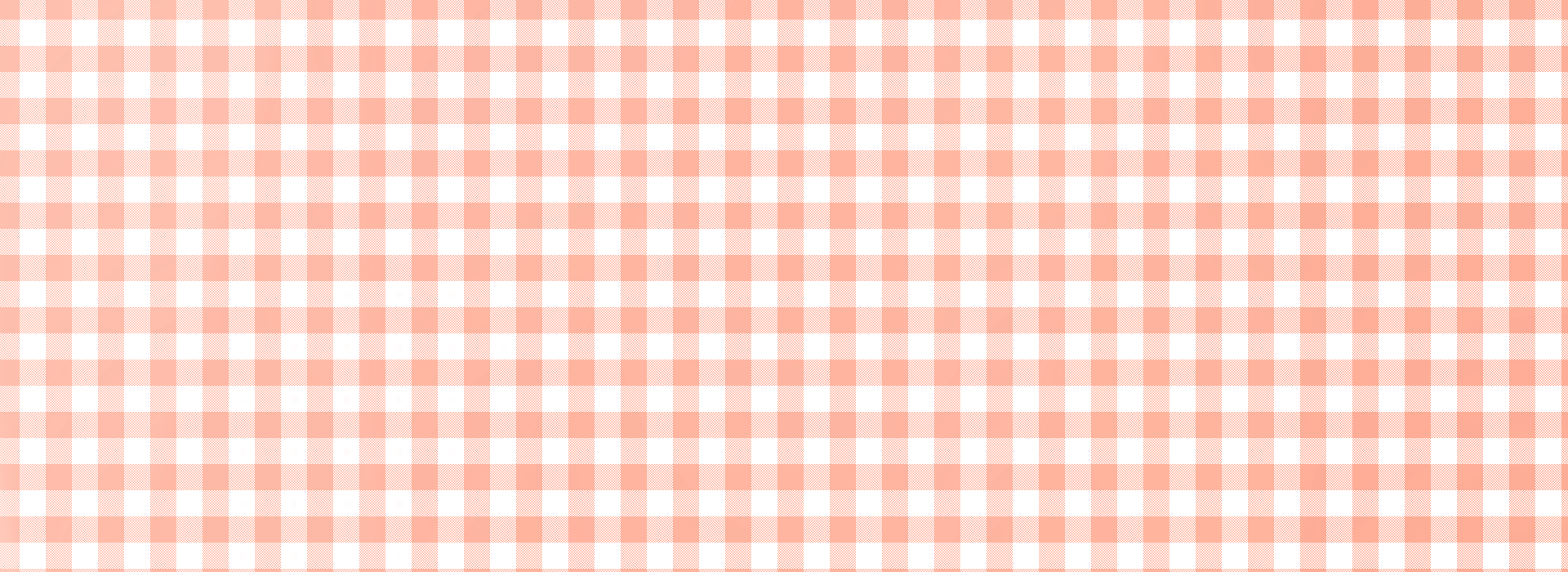